BLOODHOUND ALUMINIUM DESERT WHEELS DESIGN & TECHNOLOGY CHALLENGE


Register now! 
Submit your project by 31st March 2019
Sponsored by
September 2018
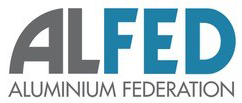 The BLOODHOUND PROJECT
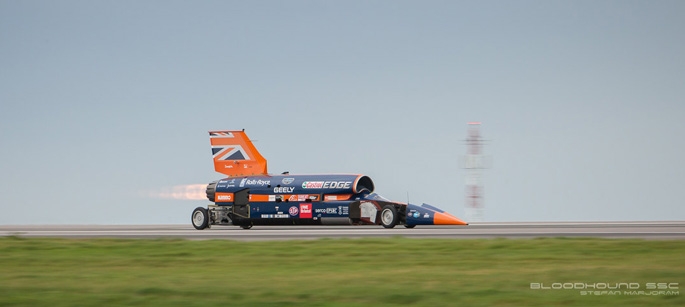 Before we start, let’s watch a short video that introduces the BLOODHOUND Project:

https://www.youtube.com/watch?v=2lUGOC692fI
The BLOODHOUND PROJECT
What do you know about BLOODHOUND SSC?
1. How fast could it go?
2. What is it powered by?
6. What is the limiting factor of our speed? (What stops the Car going faster than 1,000 mph?)
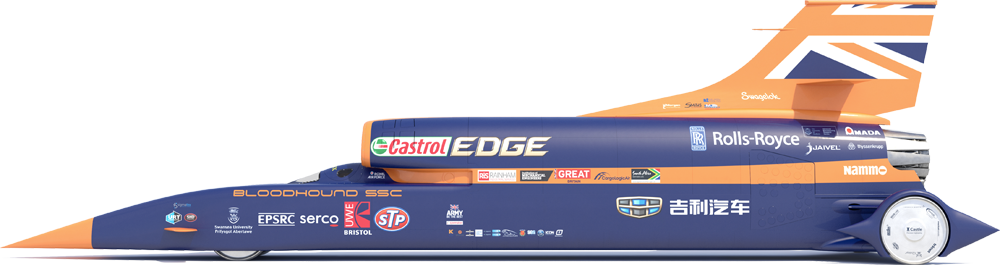 4. What is it made of?
3. How does it slow down?
5. Where are we going to test it?
The BLOODHOUND PROJECT
What do you know about BLOODHOUND SSC?
1. How fast could it go?
1,000mph
2. What is it powered by?
6. What is the limiting factor of our speed? (What stops the Car going faster than 1,000mph?)
A jet engine from a Typhoon and a rocket from the space programme
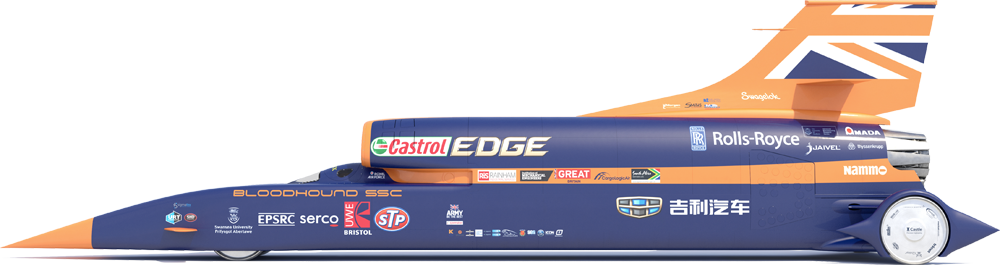 The wheels could shatter and break if they spin faster than 170 times a second…
4. What is it made of?
3. How does it slow down?
5. Where are we going to test it?
Carbon fibre, aluminium, titanium, steel, kevlar…
Air brakes
Parachutes
Wheel disc brakes
Hakskeen Pan, a dry lake bed in South Africa
The Challenge
Design all-terrain aluminium wheels for the next World Land Speed Record car
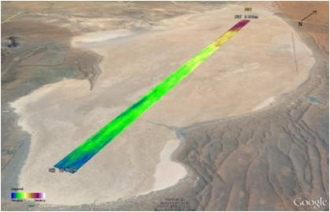 BLOODHOUND SSC needs a long distance to speed up to 1,000mph and then slow down safely.
Hitting a stone could break a wheel, so we had to remove nearly 16,000 tonnes of stones by hand from our track in South Africa.
Can you help our engineers to design all-terrain wheels to cope with a rough track?
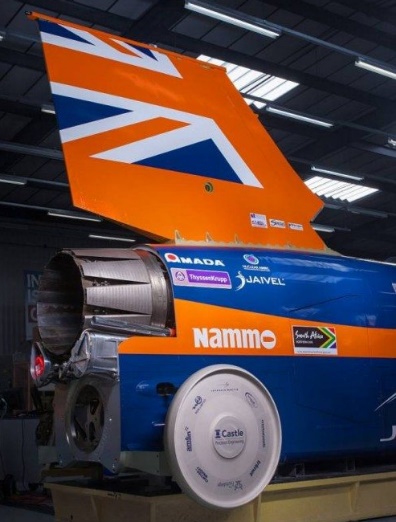 BLOODHOUND SSC’s wheels
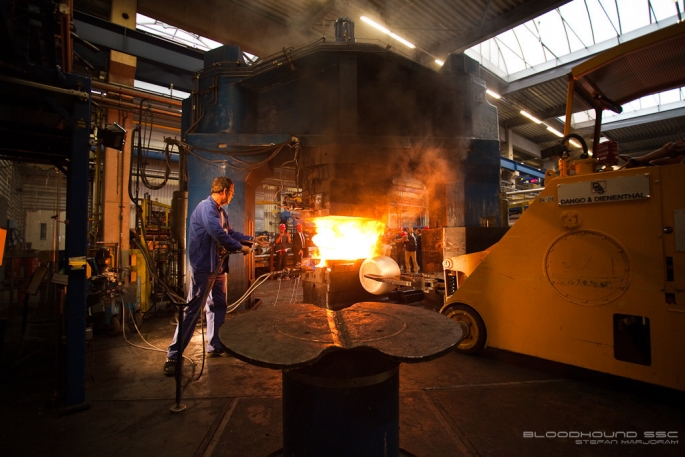 Let’s watch a short video on how the fastest wheels in history were made from aluminium: https://www.youtube.com/watch?v=K_ImAm1WhcY
The Competition
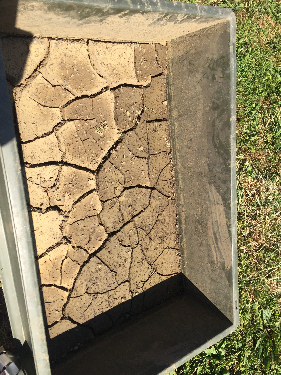 1. Research Hakskeen Pan to make an authentic test track.
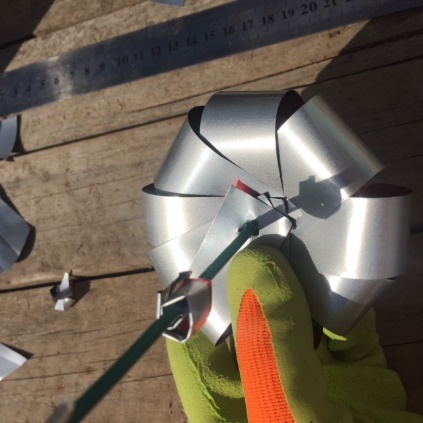 2. Design some wheels to test, made from aluminium cans.
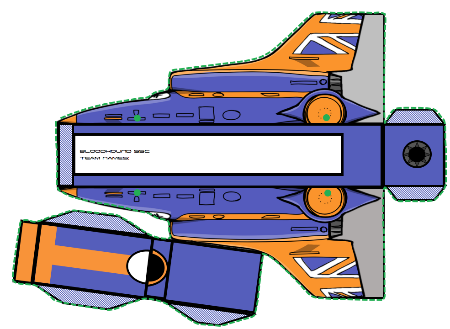 3. Build a prototype BLOODHOUND car to test your wheels on.
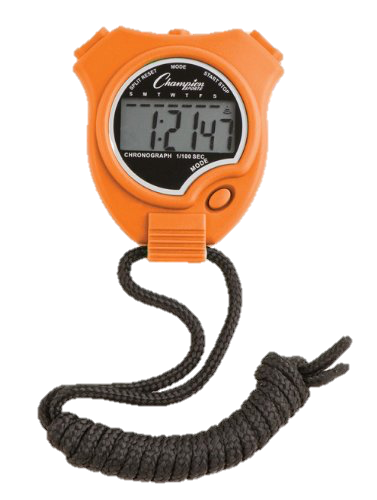 4. Measure the speed the car goes on the track – how will you do this?
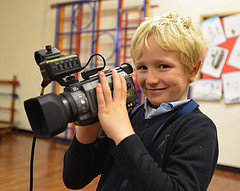 5. Keep testing and improving to make the fastest wheels possible, then share your discoveries in a poster and video diary.
How to win – and what you win!
Everyone in Years 3-6 can take part in the Challenge. 

Send in each team’s poster & 3-minute video diary to be assessed by the BLOODHOUND Education Team, who will judge teams on their problem-solving abilities and creativity.
 
Ten teams will be invited to a BLOODHOUND Education day in May 2019.
 
The winning team wins a Rocket Car workshop* for their school/club/group.
 
*Or other workshop – you choose!
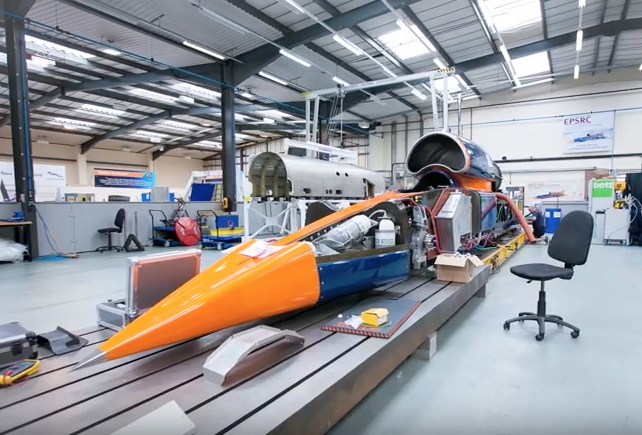 Register now!
Download resources from our website: www.BLOODHOUNDeducation.com 
Enter by 31st March 2019